Grazing Lease Royalties
Alberta’s Grazing Lease Framework
Background, proposed changes, rational and implementation.
Background – Rental Rates
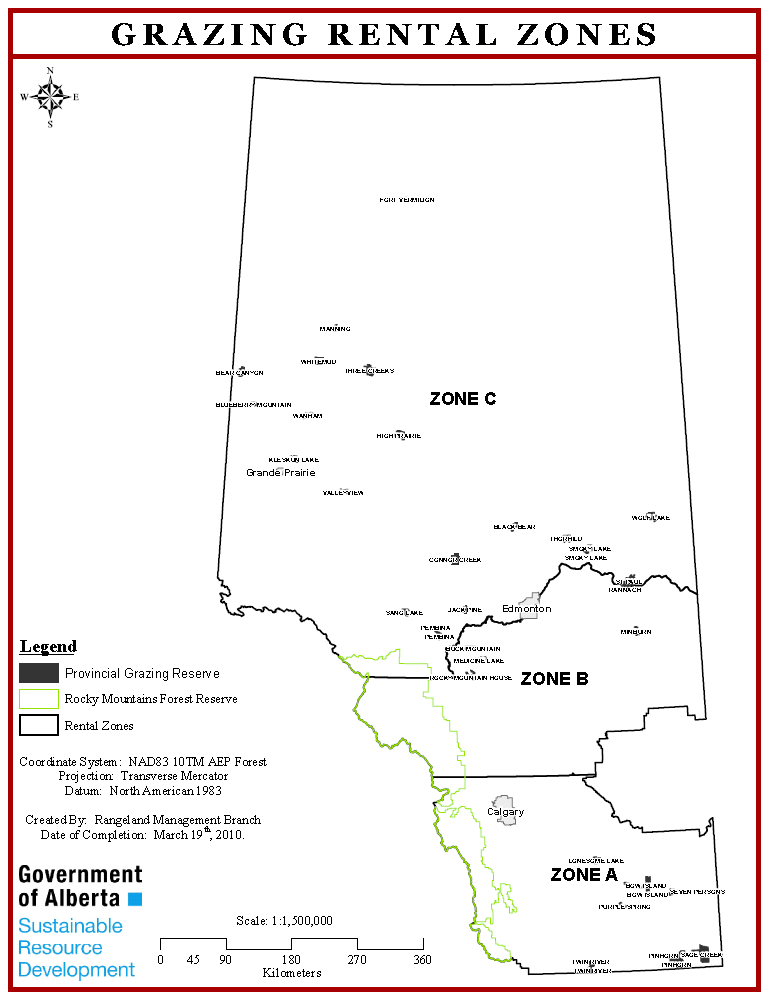 3-zone rental rate system implemented in 1960
Based on distance to livestock markets and outdated understanding of forage quality
Background – Rental Rates
Rental rates have been determined using the following formula based on the grazing capacity of the land, the average weight gain of cattle on grass, and the average sale price per pound of cattle:

Rent per AUM = (300lb. wt. gain/AU/yr) x (average lvstk. $/lb) x (zonal %)
				12 months

Since 1994, the grazing rental rates for leases, licences and permits in Alberta have been frozen at:
Zone A (Southern Alberta) -  $2.79/AUM
Zone B (Central Alberta) - $2.32/AUM
Zone C (Northern Alberta) - $1.39/AUM
Background – Assignment Fees
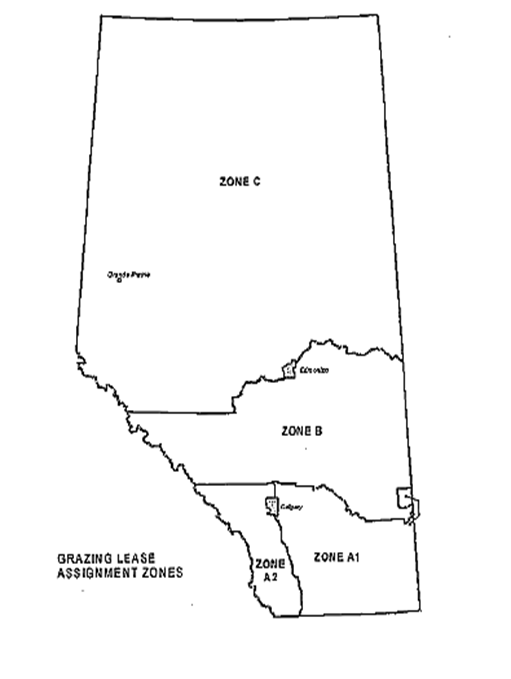 Established at the same time as rental rates 
Designed to capture 50% of the capitalized value of a grazing lease

These fees were originally calculated using a formula approach:
{BPC + (BPC*CPC) + Constant + (BPC*LVC)}*0.5

Where: 
BCP – Base Period Consideration 
CPC – Cattle Price Change 
LVC – Land Value Change
Background – Assignment Fees
In 1994 the assignment fees calculated using the ‘Formula Approach’ were frozen along with rental rates at: 
Zone A1 - $48.53/AUM
Zone A2 - $99.80/AUM
Zone B - $48.53/AUM
Zone C - $3.84/AUM

In 2003 assignment fees were incorporated into the Public Lands Act at their current fixed rates along with a minimum assignment fee of $100.00:
Zone A1 - $50.00/AUM
Zone A2 - $100.00/AUM
Zone B - $50.00/AUM
Zone C - $5.00/AUM
Review and Proposal Development
Late 2013 ESRD was approached by the livestock industry to review the grazing lease rental rate and assignment system with the intent to implement a new framework. 

Stakeholder committee established with representatives from:
Alberta Grazing Leaseholders Association
Alberta Beef Producers
Western Stock Growers
Northern Alberta Grazing Leaseholders Association 

Committee worked closely with Environment and Sustainable Resource Development to create a new framework for grazing rental rates and assignment fees on public lands.
List of Objectives
A new rental rate formula and assignment fee schedule should:

Have comparable methodology to other resource sectors
Remove existing barriers to succession or the entry of young people into the industry that result from the current rental rate formula or assignment fee schedule
Promote and encourage good stewardship
Be defendable to economic threats such as countervail
Be justifiable - to the Alberta public, other provinces and other resource sectors
Must also be justifiable to grazing lease holders – with rental rates applied fairly across the province based on geographical cost differences
Support the maintenance of  native grasslands and recognize the interconnections between public and private grasslands
Recognize the contributions of good management and private capital to the system
Be fair to both leaseholders and government
Be revenue neutral over the long term and not specifically intended to increase revenue to the Government nor to decrease rental paid by leaseholders
List of Items Committee Supports
To use a market-based administrative formula
Similar to lumber stumpage, deciduous timber, OSB, pulp and conventional oil and gas
The new royalty structure will be based on a 2 zone system 
The new royalty structure will be based on the following minimums:
Zone 1 Minimum - $2.30
Zone 2 Minimum - $1.30
The new royalty structure will start at a 10% incremental variable component as variable income before royalties, taxes and capital return becomes positive.
Costs incorporated into formula are appropriate and justified
Using the Consumer Price Index (CPI) to inflate costs between survey periods is justified and agreed upon
List of Items Committee Supports
Use a 2 year rolling average to even out market fluctuations
A phase in period of 5 years based on positive increases and 20% increments
Part of the proceeds from grazing lease royalties should go to the Range Sustainability Fund
Committee agreed on a 40% contribution, mimicking the Forest Resource Improvement Program managed by Forest Resource Improvement Association of Alberta and funded by a percentage of timber dues paid by industry
Assignment fees will be a flat rate throughout the province that reflects the cost of administration
There will be a review of the system in 5 years to ensure that industry is comfortable with the new formula and zones
Government would have to resurvey costs periodically (every 10 years) to ensure that formula is accurate
Proposed Grazing Zones
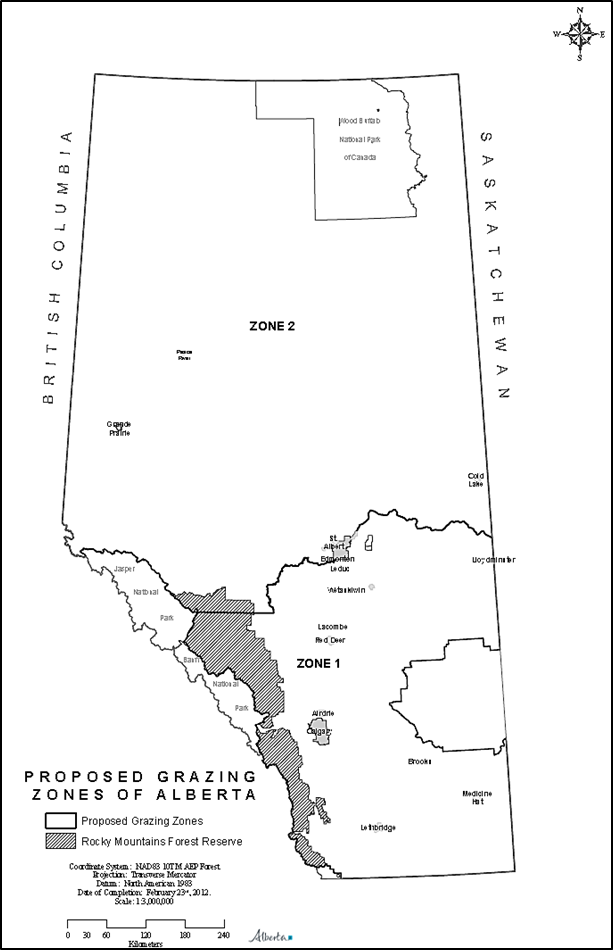 The stakeholder committee and ESRD agreed to a new two zone grazing rental rates structure with a boundary based on the transition to the boreal region of the province - an area that incurs higher capital costs on grazing leases. 

The two zones would have different minimum rental rates to reflect these differences in capital costs:
Zone 1 - $2.30/AUM
Zone 2 - $1.30/AUM
Proposed Rental Rate Formula
Formula is:
Yearling cattle market value 
Less Additional input costs 
Less Grazing lease investment 
and operating costs 
Equals Grazing lease rental rate
Proposed Rental Rates
Phased Implementation
Grazing lease rental rate changes will be phased in over a five year period (2016-2020). 
During this time, rental rates will be calculated as the base rate plus an annually increasing percentage of the premium beyond the base rate. 
If, due to market declines, there is a crossover in rental rates during the phased implementation, rental rates will default to the full rates.
A crossover occurs when a full rate is less than the prior years partial rate. 
In the following example, a crossover in rental rates occurs in 2019.
Phased Rental Rates*
* The phased premium would be eliminated when the current year’s full premium is less than the prior year’s partial or phased premium – in this example that occurs in 2019.
Crossover
Assignment Fees
Assignment fees will be a flat rate throughout the province that reflects the cost of administration
Not based on a per AUM fee
Range Sustainability Fund
Range Sustainability Fund contributions would be 40% of the rental royalties and would apply to minimum rents as well as any increased rental rates.
The fund would be used for research and extension opportunities that help to inform Albertans about the benefits of ranching, such as environmental stewardship. 
Projects that could be funded by the program include: 
Pasture health assessment tool development
Rangeland and riparian monitoring and management
Rangeland stewardship and adaptation
Wildlife, livestock and rangeland interactions, livestock producer education and extension
Recreation and rangeland interaction
Industry and resource use integration
Producer training/awareness
Range health research – reclamation/restoration
Wolf predation and cattle loss studies
Grazing and timber integration

The department would use the fund  to partner with groups such as: Cows and Fish, Rocky Mountain Forest Range Association, Alberta Beef Producers, Alberta Grazing Leaseholders Association, Western Stockgrowers, Alberta Native Plant Council, Southwest Alberta Sustainable Community Initiative, etc.
Market Based Rents for Grazing Leases
Questions